Напишете и поставете множественото число на съществителните в съответната група
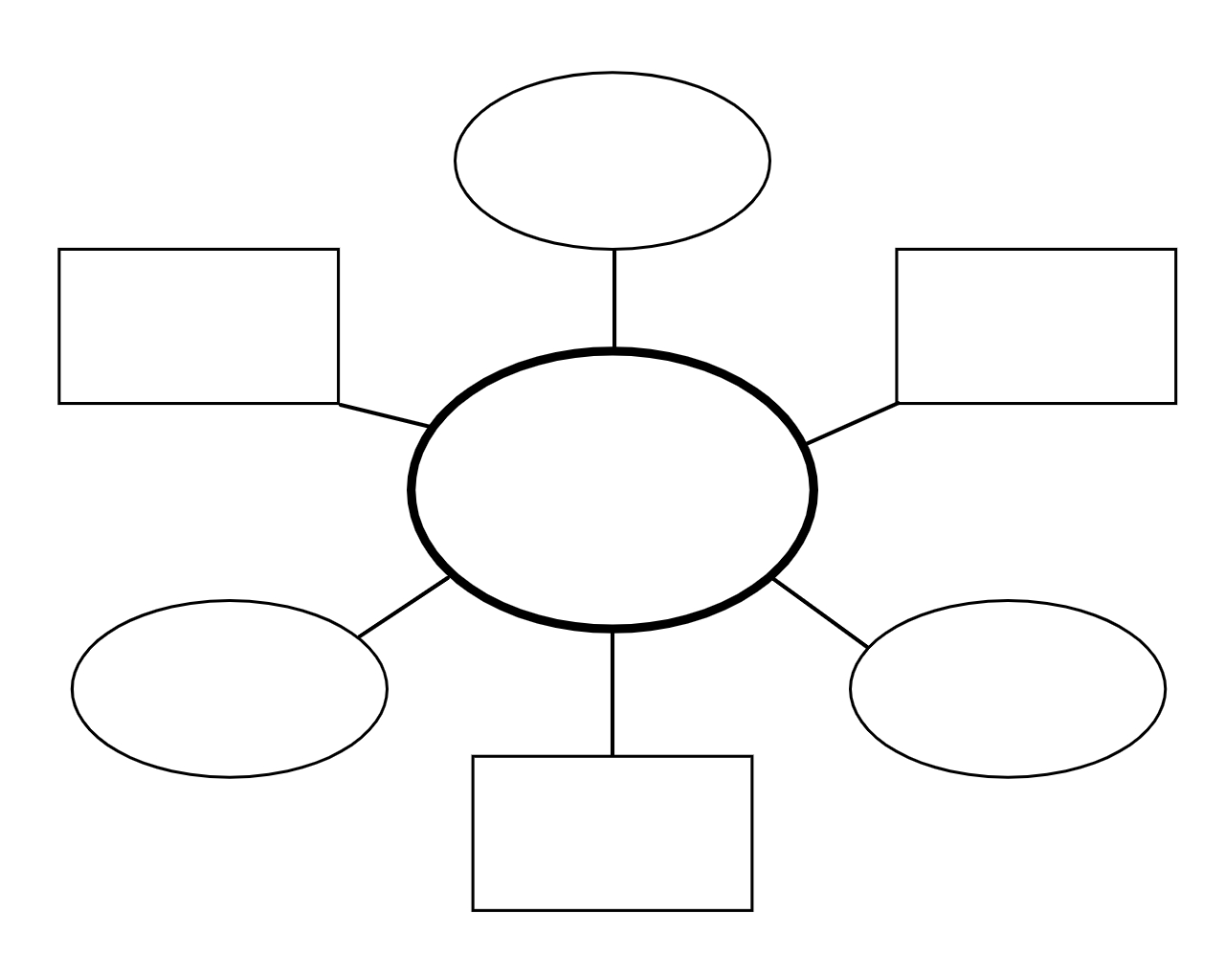 …s
…ies
different
man, woman, child, sheep, cherry, box, foot, tooth, snowman, book, watch, fish, strawberry, fly, tomato,
a     e
…es
the same